Solving Equations by Adding and Subtracting
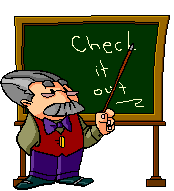 SŌP
1.  Simplify:  -2(x + 3)  

2.  Simplify:  3[(5 + 72) – 20]
= -2x - 6
= 3[(5 + 49) – 20]
= 3[(54) – 20]
= 3[34]
= 102
Example 1
t + 5
-5
=
11
-5
t
+ 0
=
6
Now you try…
y + 3
-3
=
-2
-3
Example 2
y
+ 0
=
-5
Example 3
a - 4
+4
=
-10
+4
a
+ 0
=
-6
Now you try…
x - 6
+6
=
-6
+6
Example 4
x
+ 0
=
0
Example 5
-4 + x
+4
=
-30
+4
x
-26
0+
=
Now you try…
4.6 + m
- 4.6
-4.6
=
0
Example 6
m
0 +
=
-4.6
Now try a more challenging problem…
=
-   +
-
+ b
=
b
1
0 +
Example 7